State of NevadaDepartment of Business & IndustryDivision of Mortgage Lending
Information for 
Newly Licensed
Mortgage Bankers
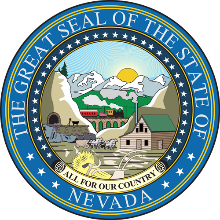 The “Information for Newly Licensed Mortgage Bankers” presentation material is current as  of March 2017, the day it was posted. This presentation does not represent legal interpretation, guidance or advice of the Division. While efforts have been made to ensure accuracy, only the rule and its Official Interpretations can provide complete and definitive information regarding requirements.
The Division of Mortgage Lending
The Division of Mortgage Lending has the general duty to regulate and exercise supervision over the activities of mortgage brokers, mortgage bankers, mortgage agents, escrow agencies, escrow agents, covered service providers and their agents, and mortgage servicers in the State of Nevada.
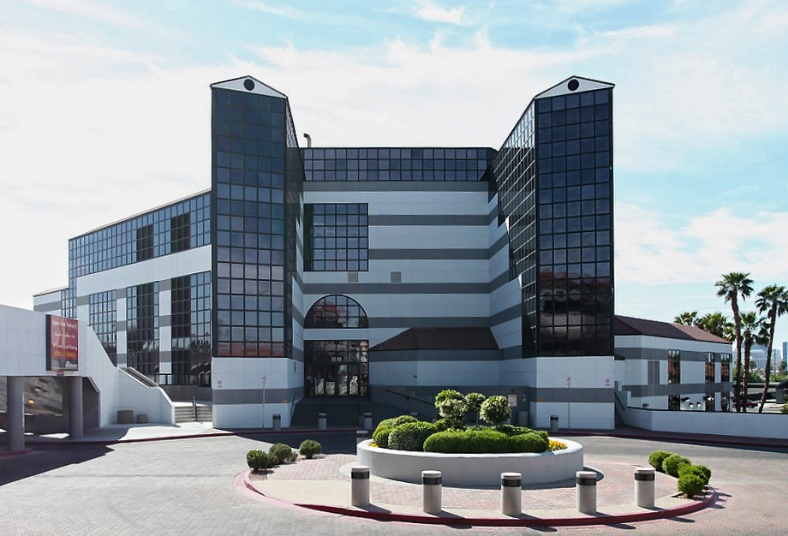 Our mission is to promote and grow Nevada’s non-depository mortgage lending and related industries through reasonable and firm, but fair, implementation and enforcement of our laws; to protect industry and consumer interests and safeguard the public trust by creating a regulatory climate that fosters a competitive level playing field and advances professionalism, education, compliance, and ethics in the mortgage lending and related industries and to provide a thorough and fair consumer complaint resolution process.
2
Become Familiar with the 
MLD Website
www.mld.nv.gov
Our website is a great resource tool!
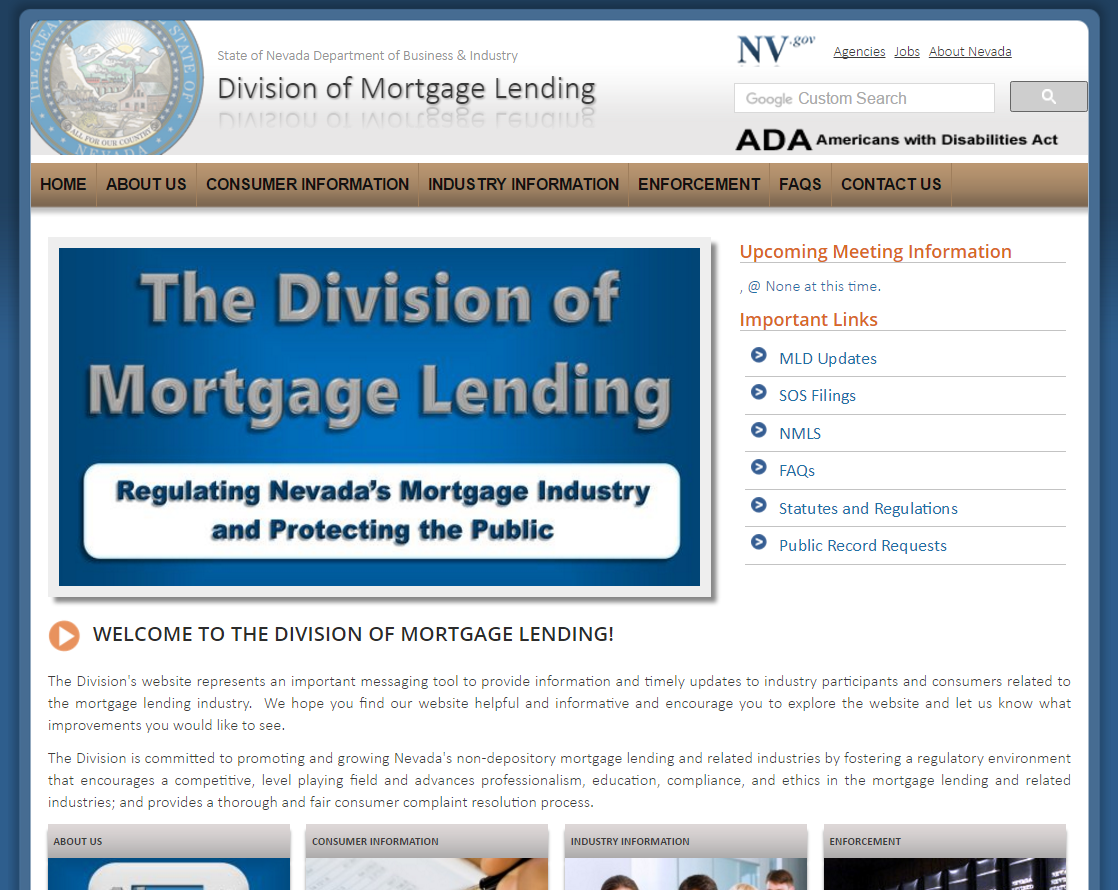 On our website, you will find:
MLD Updates
Press Releases
Many valuable resources for Mortgage Bankers such as forms, instructions, and informational brochures
Fee Schedules
Education Information
Enforcement Information
Links to 
NMLS (Registry)
Statutes and Regulations
Licensees
Secretary of State (SOS) Filings
Our email address
FAQs
3
Communications with MLD
The MLD website provides important updates as they become available.  Be sure to visit the website frequently to stay informed of recent changes or activity.
Still have questions…?
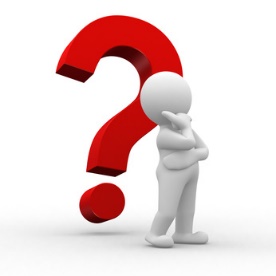 Mortgage Agents should seek guidance from a Qualified Employee. 
----------
Qualified Employees should seek help from corporate compliance.
----------

Any questions for the Division of Mortgage Lending must be submitted in writing to our MLD Information email address:
MLDInfo@mld.nv.gov
4
Banker vs. Broker?
A Mortgage Banker is a person who, directly or indirectly,:
holds himself or herself out as being able to buy or sell notes secured by liens on real property; or
holds himself or herself out as being able to make loans secured by liens on real property using his or her own money; and
does not engage in any other act or transaction described in the definition of “Mortgage Broker”, unless the person is also licensed as a Mortgage Broker
negotiates, originates, makes, or offers to negotiate, originate, or make commercial mortgage loans as an agent for or on behalf of an institutional investor; and
does not engage in any other act or transaction described in the definition of “Mortgage Broker”
does not make a loan secured by a lien on real property using his or her own money if any portion of the money that is used to make the loan is provided by another person who acquires ownership of or a beneficial interest in the loan.
The term includes a wholesale lender.

NRS 645E.100
A Mortgage Broker is a person who, directly or indirectly,: 
holds himself or herself out for hire to serve as an agent for any person in an attempt to obtain a loan which will be secured by a lien on real property
holds himself or herself out for hire to serve as an agent for any person who has money to lend, if the loan is or will be secured by a lien on real property
holds himself or herself out as being able to make loans secured by liens on real property; or
holds himself or herself out as being able to buy or sell notes secured by liens on real property; or
offers for sale in this State any security which is exempt from registration under state or federal law and purports to make investments in promissory notes secured by liens on real property.
The term includes a wholesale lender.
The term does not include a person who is licensed as a Mortgage Banker.

NRS 645B.0127
5
Mortgage Bankers Needing a Supplemental Mortgage Servicer License
A supplemental mortgage servicer license is required for any person that is currently licensed as a mortgage banker under NRS 645E and is acting as or providing any of the following services in relation to one or more mortgage loans that the person did not make or arrange under their qualifying license (i.e. servicing third party mortgage loans):

directly services a mortgage loan that is secured by real property located in Nevada; or
is responsible for interacting with a borrower or managing a Nevada mortgage loan account on a daily basis by collecting and crediting periodic loan payments, managing any escrow account; or
engages in activity that enforces the note and security instrument; or
provides the above services by contract as a subservicing agent to a master servicer by contract.
Any person holding a mortgage banker license that conducts any of the above activities in relation to one or more mortgage loans that the person did not make or arrange under their qualifying license, must apply for and obtain a supplemental mortgage servicer license.
NAC 645F Adopted Regulations 120-15 Section 19
6
Mortgage Bankers Acting as  Mortgage Servicers
A Mortgage Banker who acts as a Mortgage Servicer in connection with one or more mortgage loans which the Mortgage Banker made or arranged under his or her license as a Mortgage Banker:
Has a duty of good faith and fair dealing in the communications, transactions, and course dealings of the Mortgage Banker with each borrower in connection with the servicing of the mortgage loan of the borrower; 
Shall safeguard and account for any money handled for the borrower and, if applicable, investor; 
Shall follow reasonable and lawful instructions from the borrower and, if applicable, investor; 
Shall act with reasonable skill, care, and diligence; 
Shall comply with all applicable federal laws and regulations relating to mortgage servicing, including, without limitation, the Real Estate Settlement Procedures Act,  12 U.S.C. §§ 2601 et seq., and the Truth in Lending Act, 15 U.S.C. §§ 1601 et. Seq., and any regulations adopted pursuant thereto
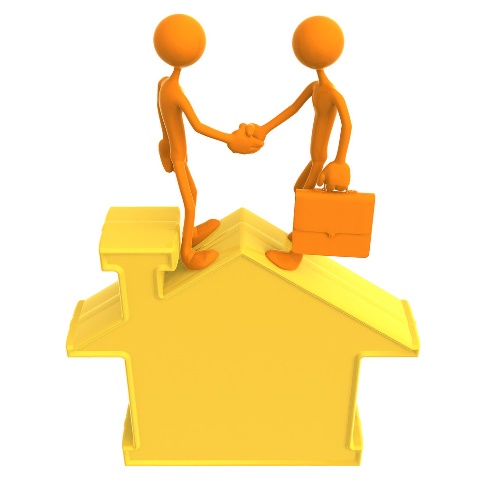 NAC 645E Adopted Regulations 126-16 Section 3
7
Mortgage Bankers Acting as  Mortgage Servicers continued…
A Mortgage Banker who acts as a Mortgage Servicer in connection with one or more mortgage loans which the Mortgage Banker made or arranged under his or her license as a mortgage banker shall not:

Transfer the servicing of a mortgage loan to another person unless the person holds a license as a mortgage servicer or is a person exempt from licensing as a mortgage servicer pursuant to chapter 645F of NRS and chapter 645F of NAC;
Directly or indirectly employ any scheme, device or artifice to defraud or mislead a borrower or investor or to defraud any person;
Fail to apply mortgage loan payments in accordance with a servicing agreement or the terms of a note; or
Fail to properly apply payments to an escrow account, fail to place in a trust or escrow account held by a federally insured depository financial institution all money that is received by the mortgage banker from the borrower or fail to account for all money received or disbursed for a trust or escrow account.
NAC 645E Adopted Regulation 126-16 Section 3
8
Mortgage Bankers Acting as  Mortgage Servicers – Report Submittals
A Mortgage Banker who acts as a Mortgage Servicer in connection with one or more mortgage loans which the Mortgage Banker made or arranged under his or her license as a mortgage banker must file quarterly, directly with the Commissioner or through the Registry to the Commissioner, a report of the mortgage servicing activity that the Mortgage Banker performs in this State on loans that the Mortgage Banker made or arranged under his or her license as a Mortgage Banker .
A link to the quarterly Mortgage Call Report (MCR) can be found on the Division’s website and submitted to the Division through NMLS.
In addition, a complete schedule of the ranges of costs and fees charged to a borrower by the Mortgage Banker for the activities of the Mortgage Banker relating to mortgage servicing must be filed annually with the Commissioner.  

Please review the renewal application checklist in NMLS for details of how to submit this requirement.
NAC 645E Adopted Regulation 126-16 Section 3
9
Branch Offices
If a Mortgage Banker will conduct business in this State at one or more branch offices, the Mortgage Banker must apply for a license for each branch office.
If a Mortgage Banker has a license and office outside of this state, the books, accounts, papers, records, and files of that office must be available at a local location or made available electronically; or the Mortgage Banker must agree to pay the reasonable expenses for travel, meals, and lodging for the Commissioner or his representative.
Among other requirements associated with filing for a branch license, a qualified employee must be designated to manage the branch office and be approved by the Commissioner.  The qualified employee must be present at that office a majority of the time that the office is open to the public.
The Mortgage Banker is responsible for and must supervise each branch office as well as each qualified employee and  Mortgage Agent authorized to conduct mortgage lending activity at a branch office of the Mortgage Banker.
Each branch office must conspicuously display its license.

NRS 645E.200; NAC 645E.315; NAC 645E.220; NAC 645E.310
10
Changing Office Location
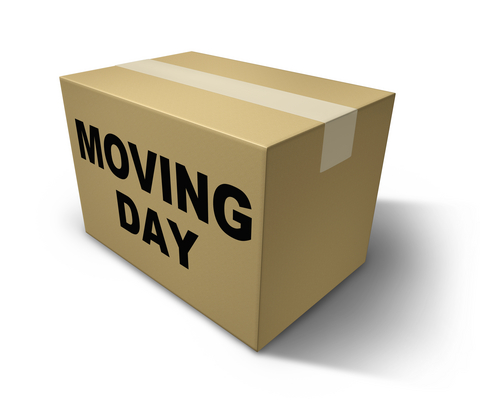 A Mortgage Banker who wishes to change the location of his or her principal office or branch office must:
File a request with the Commissioner;
Return his or her original license for a principal office or branch office to the Commissioner; and
Submit any additional information required by the Commissioner.
A Mortgage Banker may not change the location of its principal office or a branch office until the Commissioner has approved the transfer and issued a new license reflecting the change in location.
NAC 645E.315; NAC 645E.315 Adopted Regulation Section 16
11
Office Closure / 
License Surrender
A Mortgage Banker may not surrender his or her license or close his or her principal office or a branch office until:
the Mortgage Broker has returned his or her original license; and
the Commissioner has approved the surrender or closure.
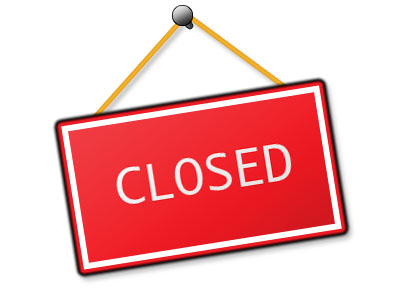 The request for approval of the surrender of the license or closure of the principal office of the Mortgage Broker or a branch office must contain the following information:

The status of any incomplete applications for mortgage loans and the manner in which the loans will be finalized;
An accounting of any trust account maintained by the Mortgage Banker and the plan for distribution of money in the account;
If the Mortgage Banker is servicing any loans made or arranged by the Mortgage Banker under his or her license as a Mortgage Banker, a listing of these loans and the plan for transferring those loans to another Mortgage Servicer;
If any Mortgage Agent associated with or employed by the Mortgage Banker terminates his or her association, evidence of the termination; and
In regard to the records of the Mortgage Banker maintained, the address where the records will be maintained and the telephone number and mailing address of the person who will be responsible for the maintenance of the records.

NAC 645E.315; NAC 645E.315 Adopted Regulation 126-16 Section 16

The Request for Approval to Close Office/Surrender License form can be found on the Division’s Website:  www.mld.nv.gov
12
Sharing Office Space
A Mortgage Banker may share office space with any other business if each business has a designated space within the office space and each business is separately identifiable by a sign or other method of identification within the office space.
Other requirements of sharing office space include, but are not limited to the following:
Making sure that a reasonable customer would be able to understand which business he or she is transacting with at all times.
Operating each business as a separate legal entity.
Maintaining separate accounts, books, and records for each business.
Maintaining separate licenses for each business.
Verifying that the businesses are subsidiaries of the same parent corporation or otherwise affiliate with each other.
NAC 645E.225
13
Information for Employing or Associating with Mortgage Agents
If supervising Mortgage Agents who engage in activities as loan originators, the Mortgage Banker must also be licensed as a Mortgage Agent. This includes independent contractors and other employees who engage in activities as loan originators.
A Mortgage Banker must exercise reasonable supervision and control over the activities of his or her Mortgage Agents. 
Written policies and procedures must be established for the Mortgage Agents
A system of review must be established to review, oversee, and inspect the activities of the Mortgage Agents
A system of reporting to the Division any fraudulent activity engaged in by any of the Mortgage Agents must be established.
NRS 645E.290; NRS 645E.291
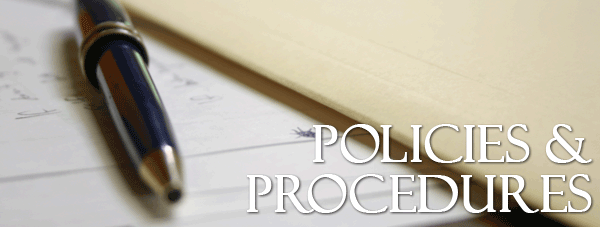 14
Records Retention
Records of all completed mortgage transactions must be retained for at least four years after the date of the last activity relating to the transaction. 
Applications for mortgages that were denied or withdrawn must be retained for at least one year or as otherwise required by federal law.




Files may be stored electronically if:
the records are maintained and made available to the Commissioner in a software format that allows the Commissioner or his or her designee complete access to all records.
the Commissioner or his or her designee has the ability to download and print, from all office locations of the Mortgage Banker, any or all of the records maintained in electronic format.
records can be provided to the Commissioner or his or her designee  in printed form within 24 hours after being requested.
records are maintained on a medium that:
is not erasable
does not allow changes to a document stored on the media
is consistent with the minimum standards of quality approved by the National Institute of Standards and Technology or the Association for Information and Image Management
contains written authentication identifying the electronic record as an exact, unaltered copy of the document which the record purports to be.

NAC 645E.360
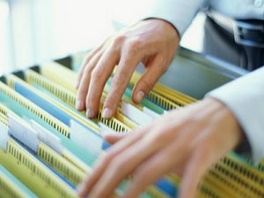 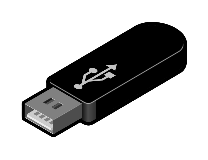 15
Files for Residential Mortgage Loans Need to be Complete
Files for residential mortgage loans need to be complete and should include but are not limited to the following information:
The real estate sales contract
Escrow instructions
The preliminary title report
The loan application with any attachments or supplements
An appraisal report or any other independent assessment of the value of the mortgage property
Any verification of representations made by the consumer on the application for a mortgage
A credit report
Any commitments made by the lender to the consumer, including any guarantee on certain interest rates or commitment to fund the loan
A recorded or confirmed Deed of Trust
The title insurance policy
The note
Any subsequent assignment of the loan
    to institutional investors
The hazard insurance policy
Any disclosures required by state or federal law


NAC 645E.355; NAC 645E.355 Adopted Regulation 126-16 Section 21
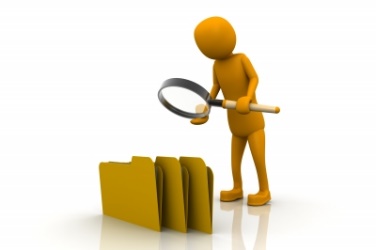 16
Files for Commercial Mortgage Loans Need to be Complete
Files for commercial mortgage loans that are funded by the Mortgage Banker need to be complete and should include but are not limited to the following information:
The real estate sales contract
Escrow instructions
The preliminary title report
The loan application with any attachments or supplements
An appraisal report or any other independent assessment of the value of the mortgage property
Any verification of representations made by the consumer on the application for a mortgage
A credit report
Any commitments made by the lender to the consumer, including any guarantee on certain interest rates or commitment to fund the loan



NAC 645E.355; NAC 645.355 Adopted Regulation R126-16 Section 21
17
Files for Loans Made by the Mortgage Banker Acting as the Mortgage Servicer
Files for a mortgage loan made by the Mortgage Banker who is acting as the mortgage servicer, if applicable to the type and purpose of the loan, must include but are not limited to:
All of the documents listed for residential mortgage loans;
A loan history for each mortgage loan upon which payments are received or made by the Mortgage Banker, itemizing the amount and date of each payment and unpaid balance at all times.
The original or an exact copy of each note, mortgage, deed of trust, or other evidence of indebtedness and any assignment.
The name and address of the mortgage broker or lender, if any, involved in the mortgage loan transaction.
A copy of any servicing agreements.
A copy of any disclosures or notifications provided to a borrower required by state or federal law or regulation.
A copy of any bankruptcy plan approved in a proceeding filed by a borrower or co-owner of real property subject to a mortgage loan
A communication log that documents all verbal or written communications with a borrower or a borrower’s representative.
A copy of all notices sent to a borrower related to any foreclosure proceeding filed against the encumbered party.
NAC 645E.355 Adopted Regulation 126-16 Section 21
18
Additional Books and Records
Additional books and records that must be maintained or readily accessible at each place of business of a Mortgage Banker include, but are not limited to:
Any book or record that evidences compliance with applicable federal and state laws and regulations;
A copy of each item of advertising material that was published or distributed in the format in which it was published,
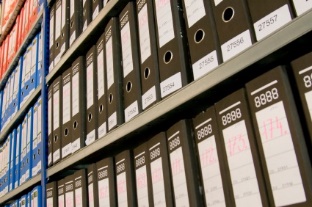 A copy of any written complaint received by the Mortgage Banker with all supporting notes, correspondence, responses, and other related documents;
All checkbooks, check registers, bank statements, deposit slips, withdrawal slips, and cancelled checks;
Copies of all federal tax withholding forms, reports of income for federal taxation, and evidence of payments to all employees, independent contractors, and other persons that worked for a Mortgage Banker;
Copies of all documents evidencing a contractual relationship between the Mortgage Banker and any third-party provider of services related to mortgages, including contracts, invoices, billings, and remittance to the provider by or on behalf of the Mortgage Banker;
Copies of all material correspondence including emails
Copies of all reports, audits, examinations, inspections, reviews, investigations, or other similar activities relating to the Mortgage Banker performed by a third party, including any regulatory or supervisory authority.

NAC 645E.355
15
Monthly Activity Reports (MAR)
Monthly reports specifying the volume of loans made need to be submitted to the Commissioner by the 15th day of the month for the activity of the previous month.
The report should specify the volume of loans made by the Mortgage Banker for the month or state that no loans were made.
Reports must be submitted as an e-mail attachment in Excel format (Excel 1997-2003) and cannot be submitted in any other format.
Monthly reports must be emailed to marlv@mld.nv.gov.
Closed mortgage loan transactions must be represented on one MAR with transactions identified by branch, clearly identifying the NMLS Branch Identification number.  If not on NMLS, the branch address must be listed for reference.  Separate MAR’s for each branch location will not be accepted.
If multiple investors fund a transaction, then the report must list all investors individually, as legally recorded, and include the percentage or dollar amount of each investor/lender.  An attached list may be used.
The MLD website has a link to Instructions for Filing Monthly Activity Reports as well as MLD Form 503 – the revised Monthly Activity Report Form.

MLD Form 502 Rev. 08/01/16;  NRS 645E.350; NAC 645E.350; NAC 645E.350 Adopted Regulation R126-16 Section 20
Monthly reports are often overlooked by new licensees; however, they are required.
20
Advertising
A licensee can only represent activities for which he or she is licensed.
If advertising jointly with another company licensed as a contractor, real estate broker, or real estate salesperson, the advertisement must be presented in such as way that each business is disclosed separately and the cost of the advertisement is proportional.
Be sure to obtain written consent of any lender or financial institution if wanting to use an advertisement that refers to an existing lender or financial institution that is NOT an affiliate or subsidiary of the Mortgage Banker.

NAC 645E.285
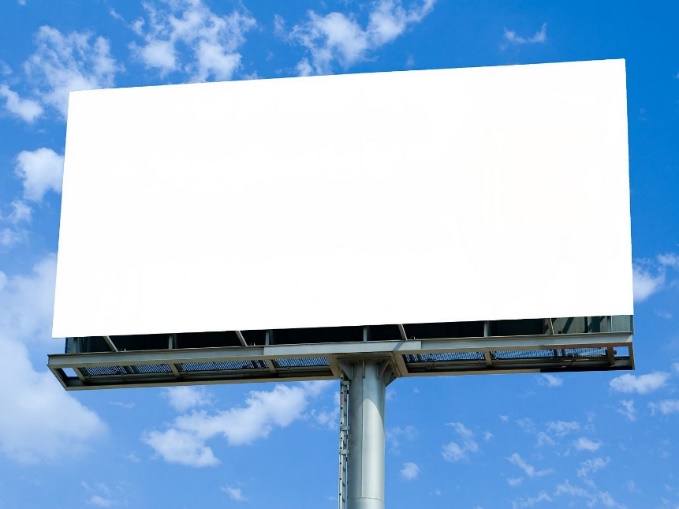 21
Important Wording in Advertisements
If using advertising that looks like a check or a communication from a governmental agency, be sure to use the words:
“THIS IS NOT A CHECK”
“NOT NEGOTIABLE”
“THIS IS NOT A GOVERNMENTAL AGENCY”





The above words should appear prominently on the envelope and any material that simulates the appearance of a check or governmental entity.
Do not include marks that are intended to create the appearance that the material is a negotiable check, including microencoding.

NAC  645E.285
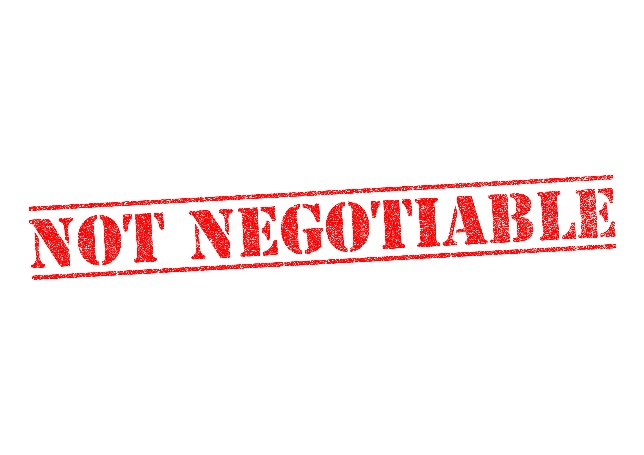 22
Advertising on the Internet
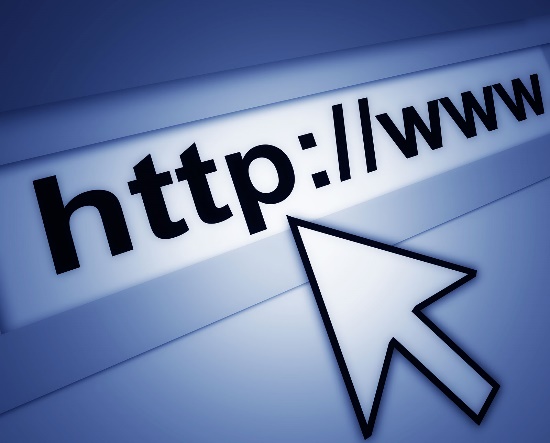 If advertising, including material on the Internet, the Mortgage Banker must include:
The complete name of the Mortgage Banker that appears on the Mortgage Banker license
The address and telephone number of the Mortgage Banker as well as the Mortgage Banker’s license number on file with the Division.
Licensed activity needs to be described in nontechnical terms.
Notification to the user that he or she is leaving the Mortgage Banker’s website if a link on the site links the user to websites of another commercial enterprise.
NAC 645E.285
23
Yearly Financial Statements
A Mortgage Banker is required to submit financial statements to the Commissioner no later than 90 days after the last day of the Mortgage Banker’s fiscal year.
The statements must be prepared by an independent certified public accountant who holds a valid license to practice in Nevada or any other state.
If a Mortgage Banker maintains impound trust accounts relating to the payment of taxes or insurance premiums on real property, financial statements need to be audited.
The Commissioner may require the financial statement to be submitted directly to the Commissioner, or, if the Mortgage Banker that submits the financial statement is registered with the Registry, to the Division through the Registry (NMLS).
Paper submissions are not accepted.
Financial statements should be submitted on a single PDF file through NMLS.
Instructions can be found through the NMLS Resource Center page.  A link to this page can be found on the MLD website.





Licensees not required to be registered with the Registry must submit their financial statements directly to the Division.
NRS 645E.360
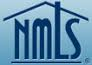 24
Fees for Examinations and 
Related Activities
Pursuant to NAC 645E.320, the Commissioner will charge and collect a fee of $60 per hour from each Mortgage Banker for any examination, audit, investigation, or hearing conducted pursuant to Chapter 645E of NRS.  
The Commissioner may charge a fee that is equivalent to the estimated or actual fee charged to the Division for the time of an attorney required in any examination, investigation, or hearing conducted.
The fee billed by the Commissioner must be paid within 30 calendar days after the date of the invoice.  Any payment received after that date must include a penalty of 10 percent of the fee plus an additional 1 percent of the fee for each complete month, or portion of the last month, that the fee is not paid. 
Upon written request by a Mortgage Banker, the Division will provide an accounting of the time billed to the Mortgage Banker.







NAC 645E.320; NAC 645E.320 Adopted Regulation 126-16 Section 17; NAC 645E.321; NAC 645E.321 Adopted Regulation 126-16 section 18
The Commissioner will not renew the license of a Mortgage Banker if the Mortgage Banker has not paid all fees, fines, and assessments owed to the Division or this State.
25
Annual Supervision Fee
The Commissioner will annually charge and collect a fee for supervision from each Mortgage Banker.  

The amount of the fee for supervision will be calculated on the annual volume of loans reported to the Commissioner.  A Mortgage Banker whose annual volume of loans reported to the Commissioner is:

Less than $10,000,000 will not be assessed a fee for supervision
At least $10,000,000 shall pay a fee for supervision at a rate of one-half cent per $1,000 of the annual volume of loans reported to the Commissioner

The Commissioner will annually bill each Mortgage Banker for the fee of supervision.  The fee for supervision must be paid within 30 calendar days after the date of the invoice.  Any payment received after that date must include a penalty of 10 percent of the fee plus an additional 1 percent of the fee for each complete month, or portion of the last month, that the fee is not paid.
NAC 645E.320; NAC 645E.320 Adopted Regulation 126-16 Section 17
The Annual Supervision Fee charged to a Mortgage Banker is separate from fees charged for a periodic examination or related activities.
26
Change of Control
Any change in the control persons of a Mortgage Banker must be reported to the Commissioner at least 30 calendar days before the change.
Any new control person is required to submit to a background investigation of that person in the same manner provided for in NRS 645.200.  A new control person may not participate in management until approved by the Commissioner.
A change of control of a Mortgage Banker is not effective until approved by the Commissioner.  A transfer, sale, or conveyance of outstanding voting stock or ownership interest that will result in the cumulative transfer of 25% or more of a licensee’s outstanding voting stock or ownership interest from the date upon which the license was issued constitutes a change of control.

NAC 645E.315
An application for Change of Control can be accessed and submitted to the Division through NMLS.
27
Home-Based Business
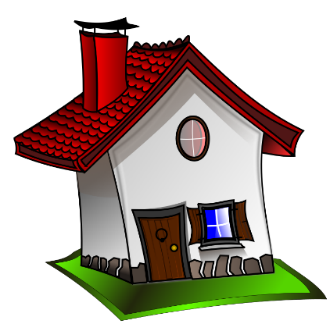 Licensees may apply for a Home-Based Business using the application form found on the MLD website.
Any licensee applying to conduct business from home must understand, acknowledge, and agree that he or she:

is responsible for all costs associated with operating a branch office, and all agreements for office space must reflect the name of the company.
will abide by all local ordinances and applicable HOA rules pertaining to a home-based business.
can not employ any mortgage agents or associated covered service providers.
will designate and furnish space within the home for the sole purpose of conducting business.
will secure all loan files and personal information in locking filing cabinets within the space designed for conducting business.
will comply with the Gramm-Leach-Bliley Act.
will allow for the inspection of the home-based business as requested by the Commissioner.  A minimum of two examiners or investigators will be assigned.

MLD Form 501 Rev.7/15/2015
28
Yearly License Renewal
A license issued to a Mortgage Banker expires each year on December 31, unless it is renewed.
Renewal information, checklists, and renewal handbooks can be accessed through the NMLS (Registry) or a link on the MLD website.
To renew a license, a licensee must submit the following to the Commissioner on or after November 1 and on or before December 31 of each year:
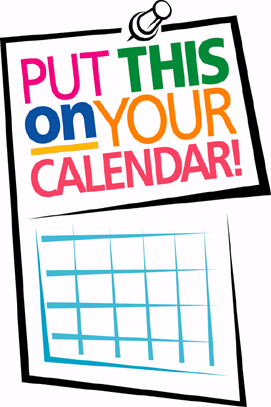 An application for renewal that complies with all requirements
The fee required to renew the license
All information required by the Commissioner, or if applicable, required by the Registry to complete the renewal.

If a licensee fails to submit any item required to the Commissioner on or after November 1 or before December 31 of any year, unless a different date is specified by the Commissioner by regulation, the license is cancelled as of December 31 of that year.

NRS 645E.280
29
Examination Expectations
For the purposes of conducting an examination, investigation, or periodic special audit, the Commissioner or his or her designee may require the Mortgage Banker to produce all documents:

Relating to business conducted by a Mortgage Banker pursuant to Chapters 645E of NRS or NAC.
Required to be kept by the Mortgage Banker pursuant to any federal or state law or regulation.
Related to the operation of the business of the Mortgage Banker or any affiliated business that conducts activities which are directly related to the business of the Mortgage Banker.

For on-site examinations, adequate office space and necessary office equipment such as a computer, printer, copy machine, and desk/workspace should be provided.

An examiner or investigator conducting an examination or investigation may inspect and copy any documents that are in the possession, control, or custody of a Mortgage Banker and related to business conducted by the Mortgage Banker pursuant to Chapters 645E of NRS or NAC.

NAC 645E.335; NAC 645E.335 Adopted Regulation R126-15 Section 19
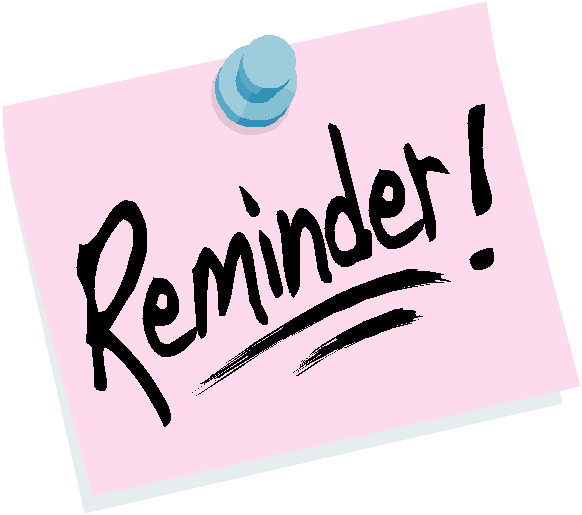 A Mortgage Banker  must maintain complete and suitable records related to:

All completed mortgage transactions for a period of at least four years after the date of the last activity relating to the transaction, and
All denied or withdrawn mortgage applications for at least one year or as otherwise required by federal law.
30
Examination Ratings
Upon completion of an examination of a Mortgage Banker, the examiner will rate the Mortgage Banker on a scale of 1 to 5, as follows:
The Mortgage Banker and the management of the Mortgage Banker have demonstrated a high degree of compliance with applicable laws and regulations.  A rating of “1” may be given if there is a minor violation or deficiency and the Mortgage Banker acted to correct the violation or deficiency immediately and the action taken by the Mortgage Banker is likely to prevent future violations or deficiencies.
1
The Mortgage Banker and the management of the Mortgage Banker have demonstrated substantial compliance with applicable laws and regulations and that any violations or deficiencies noted in the report  made by the examiner can be corrected by the Mortgage Banker with a minimum of regulatory supervision.  A rating of “2” may be given if there are minor violations or deficiencies and the Mortgage Banker acted to correct the violations or deficiencies immediately and the action taken by the Mortgage Banker is likely to prevent future violations or deficiencies.
2
The Mortgage Banker and the management of the Mortgage Banker have demonstrated less than satisfactory compliance with applicable laws and regulations and that regulatory supervision is required for the correction of the violations and deficiencies noted in the report made by the examiner.  A rating of “3” may be given if there were previous minor violations or deficiencies that were not corrected.
3
NAC 645E.340
31
Examination Ratings (continued)
The Mortgage Banker and the management of the Mortgage Banker have demonstrated substantial lack of compliance with applicable laws and regulations and that immediate remedial action is required for the correction of the violations and deficiencies noted in the report made by the examiner.  The Mortgage Banker will be subject to close regulatory supervision, and the examiner will recommend disciplinary action against the Mortgage Banker to the Commissioner.
4
The Mortgage Banker and the management of the Mortgage Banker have demonstrated unsatisfactory compliance with applicable laws and regulations and that immediate remedial action is required for the correction of the violations and deficiencies noted in the report made by the examiner.  Action could include the Commissioner taking possession of the business and assets of the Mortgage Banker.  The examiner will recommend disciplinary action against the Mortgage Banker to the Commissioner.
5
NAC 645E.340
32
Administrative Actions
Avoid administrative actions by diligently following all requirements, statutes, and regulations.  Again, the MLD website is a terrific resource for information, forms, statutes & regulations, and updates.  

Be aware that pursuant to NRS 645E.670, for each violation committed by a Mortgage Banker the Commissioner may impose upon the Mortgage Banker an administrative fine of not more than $25,000, may suspend, revoke, or place conditions upon the Mortgage Banker’s license, or may do both.

A person who engages in an activity for which a license as a Mortgage Banker is required pursuant to NRS 645E, without regard to whether such a person is licensed, may be required by the Commissioner to pay restitution to any person who has suffered an economic loss as a result.

NRS 645E.670;  NRS 645E.955
33
Division of Mortgage LendingContact Information
Office of the Commissioner
3300 West Sahara Avenue, Suite 285
Las Vegas, NV 89102
(702) 486-0782
(702) 486-0785 (fax)

Carson City Office
1830 College Parkway, Suite 100
Carson City, NV 89706
(775) 684-7060
(772) 684-7061 (fax)

Division’s Website			Division’s email
		   mld.nv.gov			mldinfo@mld.nv.gov
34